Innovación Docente Orientada a mejorar las Prácticas Aúlicas y la Progresión de las Prácticas de Profesores en Formación
PMI 1502 	Universidad Arturo Prat
Facultad de Ciencias Humanas

Iquique, Mayo de 2016
Taller de CRP de Amigos Críticos
Descripción de los CRP de Amigos Críticos
Es una comunidad de aprendizaje profesional que consiste en un grupo pequeño (6-8 educadores) que se unen voluntariamente para sostener regularmente conversaciones profesionales sobre su trabajo.

El propósito es proporcionar desarrollo profesional que se traduce en la mejora del aprendizaje de los estudiantes.

Permite generar prácticas efectivas para que los maestros compartan materiales, desarrollen sistemas de apoyo, y promuevan y definan un enfoque holístico para satisfacer las necesidades de enseñanza y aprendizaje de las escuelas.
Oportunidades para el uso de un CRP de Amigos Críticos
Hacer frente a los problemas y dilemas relacionados con la profesión

Analizar y aprender del trabajo de los estudiantes

Mirar y reflexionar sobre el trabajo de un profesor o grupo de trabajo / proyecto. (Por ejemplo, el proyecto educativo, el plan de mejoramiento, la escuela)

Examinar un tema que es recurrente a través de uno o varios niveles educativos
Objetivos de un CRP de Amigos Críticos
Mejorar la práctica docente

Mejorar el aprendizaje de los estudiantes

Contribuir al crecimiento profesional de los participantes

Reforzar la escuela y/o la institución para funcionar como comunidades de aprendizaje
Beneficios de un CRP de Amigos Críticos
Proporciona una estructura para la retroalimentación y apoyo efectivo

Los participantes pueden mejorar la enseñanza y el aprendizaje del estudiante

Los participantes construyen una base de conocimiento compartido

Oportunidad para hablar en profundidad sobre el trabajo de los estudiantes, las tareas docentes y cuestiones profesionales
Roles en un CRP de Amigos Críticos
Facilitador: 
Revisa el proceso del grupo. 
Establece plazos y mantiene cuidadosamente la noción del tiempo. En función de la participación, el tiempo puede ser ajustado.
Dirige la discusión, participa en ella y permite que todos en el grupo puedan participar. 
Mantiene un registro exacto: Asistencia / log Participación y resultados de Impacto-Informe
Presentador: 
Prepara un tema de debate 
No entra en la discusión, pero toma notas con respecto a las opiniones
Reflexiona sobre lo discutido y es específico acerca de lo que le será útil
Roles en un CRP de Amigos Críticos
Observador: 
Observa el grupo, las interacciones y la dinámica de cómo el grupo trabaja en conjunto. ¿Cuáles son las interacciones, ¿hay alguien que emerge como un líder, un antagonista, etc. 
Habla por primera vez durante las preguntas y los informes de las observaciones que se presentan.
Amigos críticos: 
Todos los participantes  escuchan con atención y estimulan la especificidad
Responden con integridad y actúan como defensores del trabajo del presentador
La reflexión es tanto positiva como crítica
Las sugerencias son de apoyo y prácticas. Son colaborativas y útiles
Establecimiento de Normas
Es extremadamente importante mantener una dinámica positiva y honesta:

Práctica de "escucha activa". Escuchar cuidadosamente, de forma seria y abierta
Participación valorada y reconocida.
Preguntas inteligentes. Analizar y reflexionar.
Reconocer y contribuir a las ideas de los demás.
Mantener una actitud positiva.
Respetar las diferencias; centrarse en el trabajo de los estudiantes o tema en cuestión.
Generar confianza y mantener la confidencialidad.
La Escalera de la retroalimentación
Hacer
Sugerencias
Expresar
Inquietudes
Valorar
Clarificar
10
Pasos para la Retroalimentación (a)
Clarificar
Se realiza a través de preguntas que permitan entender mejor algunos puntos, o que den a conocer ideas que no se han expresado.
Valorar
Dar énfasis a los puntos positivos, en las fortalezas y aspectos interesantes, y en los  comentarios honestos del trabajo de otro.
Pasos para la Retroalimentación (b)
Expresar Inquietudes
Manifestar las preocupaciones, dificultades o desacuerdos con algunas de las ideas presentadas, no en forma de acusaciones ni criticas agresivas, sino como preguntas auténticas.
Por ejemplo
“¿Ha considerado....?”,o, “¿Tal vez ya pensaste acerca de esto pero....?”.
Hacer sugerencias
Conectar en forma constructiva nuestras inquietudes, preocupaciones y preguntas de tal forma que el estudiante pueda utilizarlas como retroalimentación positiva.
Análisis de la Vivencia de un CRP de Amigos Críticos
Para finalizar…
Análisis general de la experiencia
Fortalezas
Debilidades
Aspectos interesantes o imprevistos
Para finalizar…
Elementos a considerar en el Perfil del Amigo Crítico

Normas a considerar para el correcto funcionamiento de los CRP de Amigos Críticos
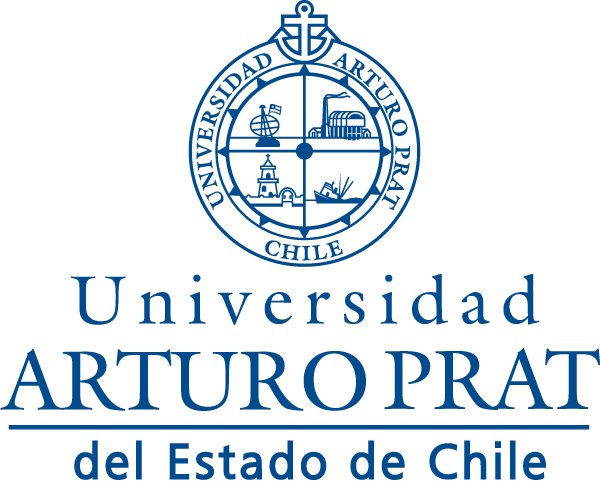 ¡¡¡Muchas Gracias!!!
Jaime Rodríguez Méndez
jaime.rodriguez@pucv.cl